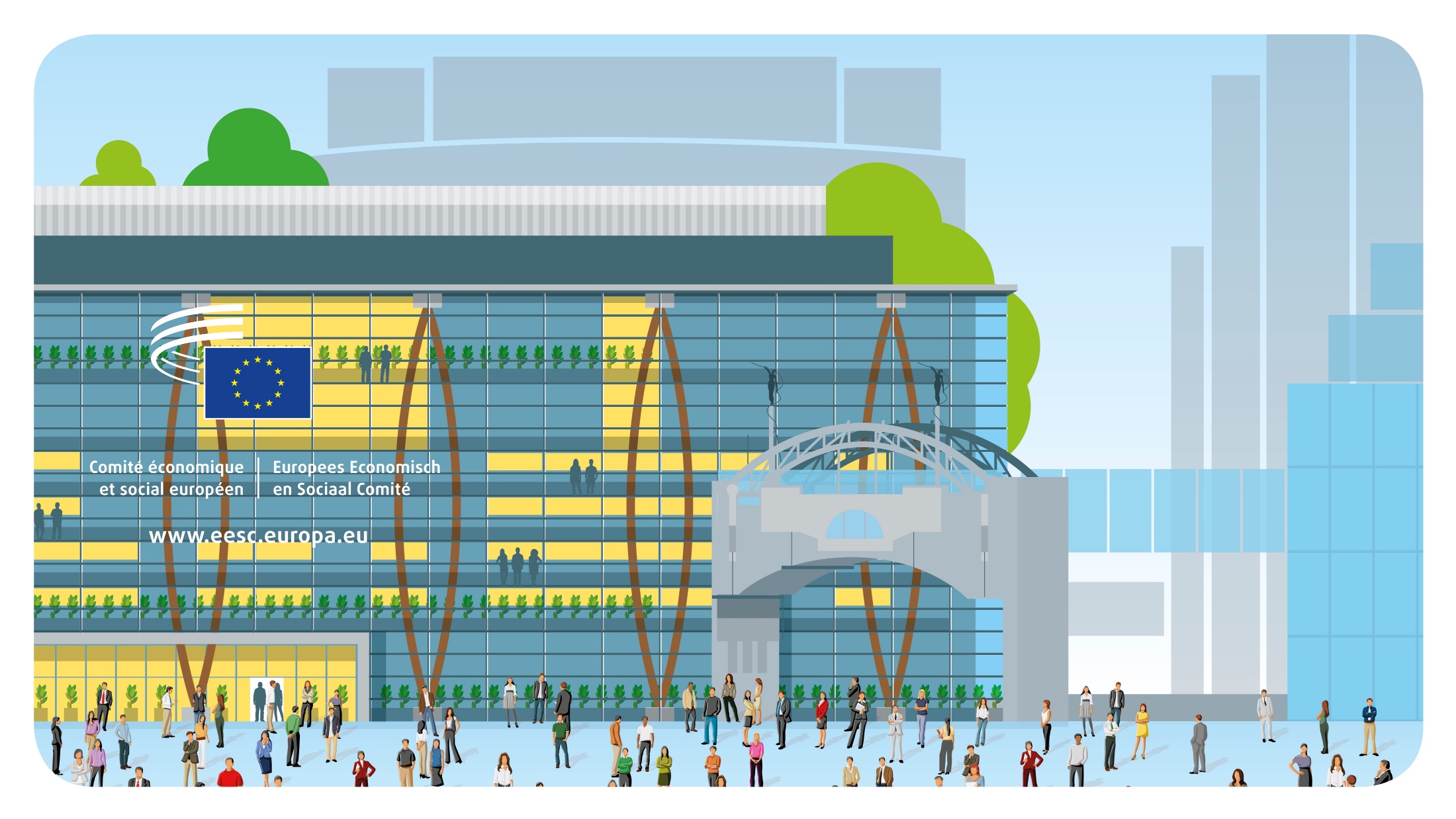 © Architecture: Art & Build + Atelier d’architecture Paul Noël
Laipni lūdzam!
Eiropas Ekonomikas un sociālo lietu komiteja irkonsultatīva struktūra, kas pārstāvorganizētu pilsonisko sabiedrību.
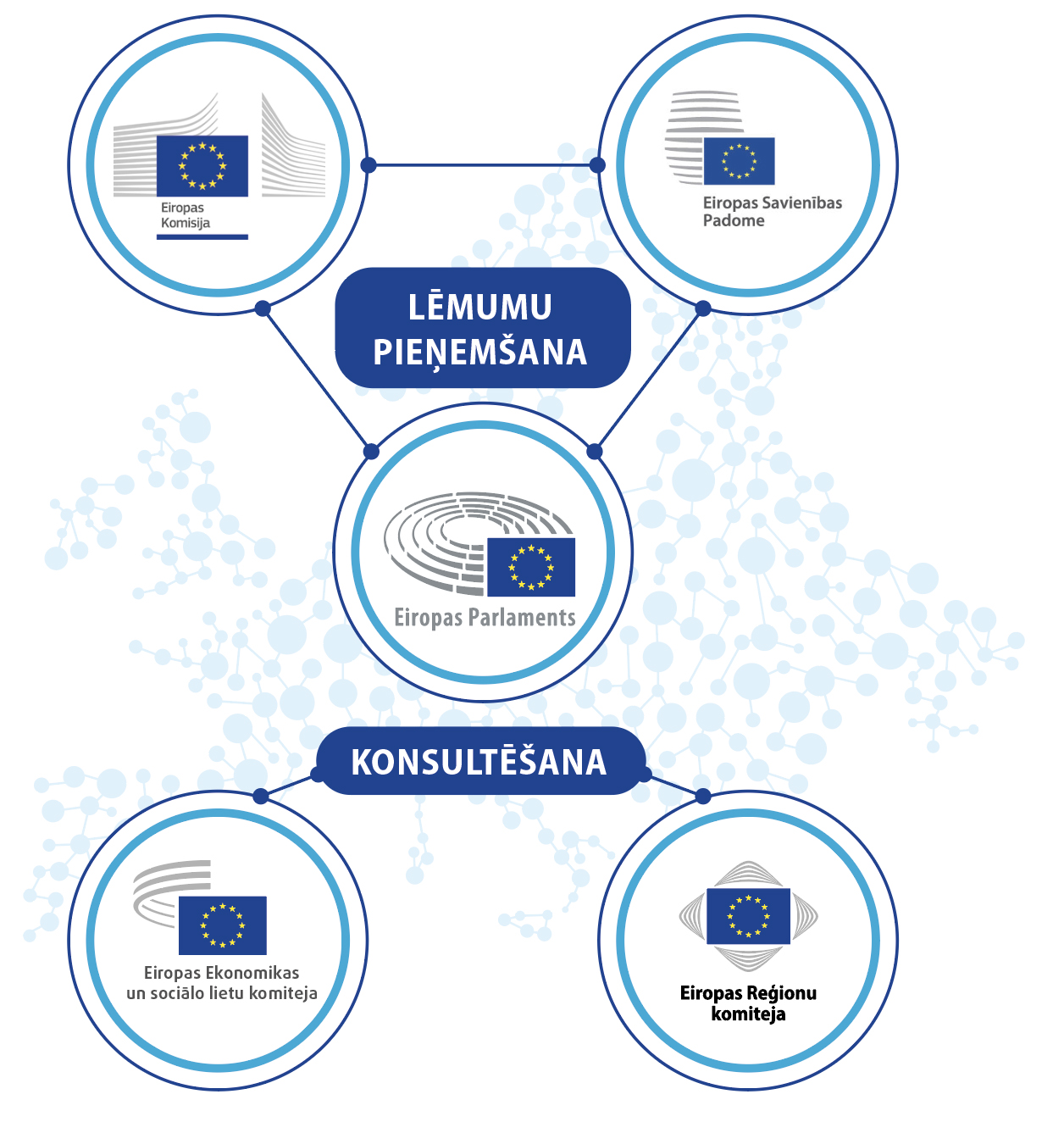 “Eiropas Parlamentam, Padomeiun KomisijaipalīdzEkonomikas un sociālo lietu komitejaun Reģionu komiteja, kuras pilda padomdevējas funkcijas.” 

Līguma par Eiropas Savienību 13. pants
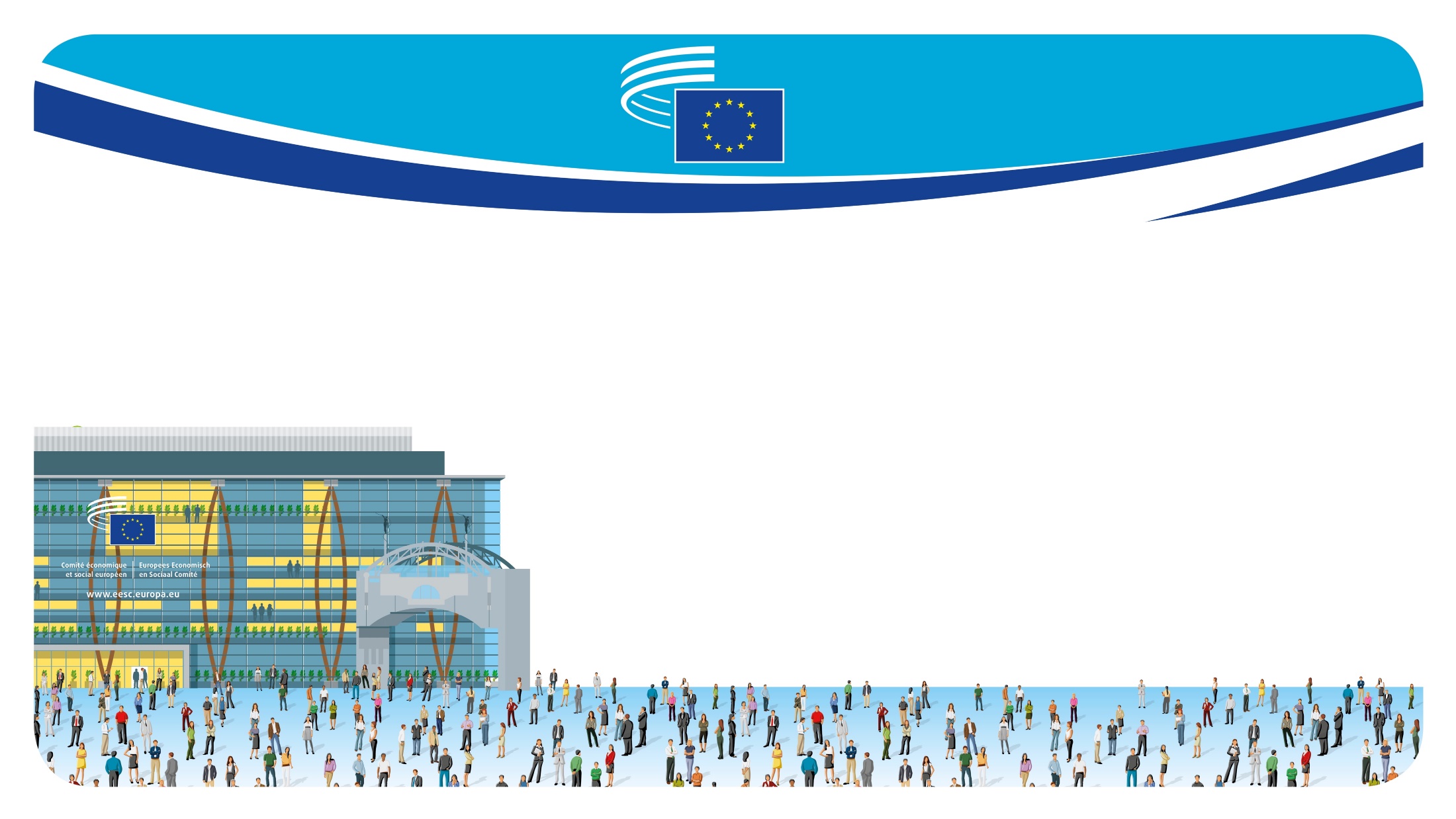 ASAMBLEJA, KURĀ IR 329 LOCEKĻI NOVISĀM ES DALĪBVALSTĪM
Pēc katras dalībvalsts ieteikuma uz atjaunojamu piecu gadu termiņu locekļus ieceļ Padome.
Viņi ir neatkarīgi (= nepārstāv politiskās partijas) un savus pienākumus pilda visu ES pilsoņu interesēs.
Nav pastāvīgi nodarbināti Briselē; lielākā daļa turpina strādāt savā darbavietā izcelsmes valstī. Locekļu ceļa un uzturēšanās izdevumus sedz EESK.
KO NOZĪMĒ “ORGANIZĒTA PILSONISKĀ SABIEDRĪBA”?
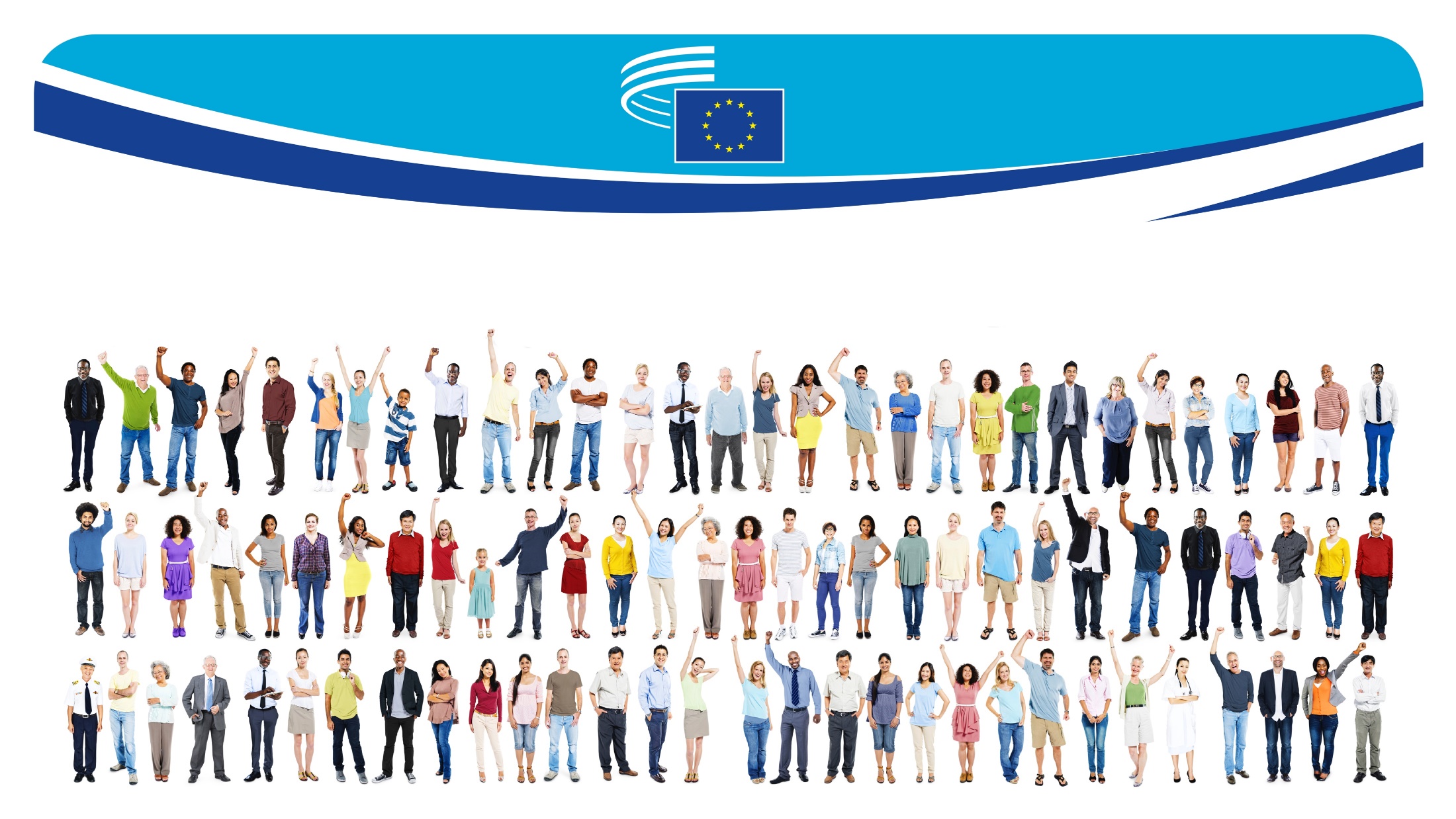 To veido visas grupas un organizācijas, kurās cilvēki sadarbojas:
Darba devēji (107)
Darba ņēmēji (112)
Pilsoniskās sabiedrības organizācijas (106)
Darba devēju apvienības,
tirdzniecības kameras,
MVU organizācijas.
Arodbiedrības
Lauksaimnieki, patērētāji, NVO, jaunieši, dažādu profesiju pārstāvji, cilvēki ar invaliditāti, akadēmiskās aprindas, kooperatīvi...
Viņi aizstāv savas grupas (vai kopienas) intereses un pārliecību, bieži darbodamies kā vidutāji starp politikas veidotājiem un iedzīvotājiem.
KĀDS IR EESK UZDEVUMS?
Eiropas Parlamentam, ES Padomei un Eiropas Komisijai, izstrādājot jaunus tiesību aktus, ir juridisks pienākums apspriesties ar EESK. Apspriešanās var aptvert plašu tematu klāstu.

EESK locekļi, kas pārstāv visas 3 grupas, apspriežas, konsultējas un panāk konsensu, lai izstrādātu vienotu dokumentu jeb atzinumu par ierosināto tiesību aktu.

Kad atzinums ir pieņemts, to nosūta ES iestādēm apspriešanai un publicē Eiropas Savienības Oficiālajā Vēstnesī (24 valodās).

Ziņotājs iepazīstina ar svarīgākajiem secinājumiem un popularizē atzinumu ES, dalībvalstu un vietējā līmenī.

Kopumā EESK katru gadu sagatavo aptuveni 200 atzinumu.
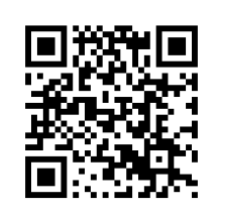 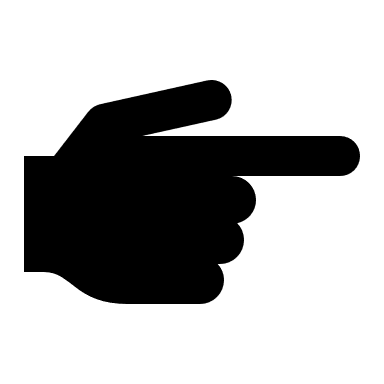 Lai uzzinātu vairāk, noskenējiet QR kodu.
KĀPĒC EESK IR SVARĪGA EIROPAS SAVIENĪBAI?
Komiteja ir vienīgā institucionalizētā Eiropas līmeņa tikšanās vieta un forums dialogam, kas paver iespēju panākt dažādu interešu konsensu. Tas ir vienīgais veids, kā Eiropas interešu grupas var oficiāli starpiestāžu līmenī paust viedokli par ES tiesību aktu projektiem.
Organizētas pilsoniskās sabiedrības līdzdalība ir viens no Eiropas demokrātijas pamatelementiem: līdzdalības demokrātija.
Ir aptvertas daudzas jomas, kas ietekmē ikdienas dzīvi (nodarbinātība, veselība, patērētāju tiesības, lauksaimniecība, cīņa pret organizēto noziedzību utt.).
STRUKTŪRVIENĪBAS: 6 SPECIALIZĒTĀS NODAĻAS
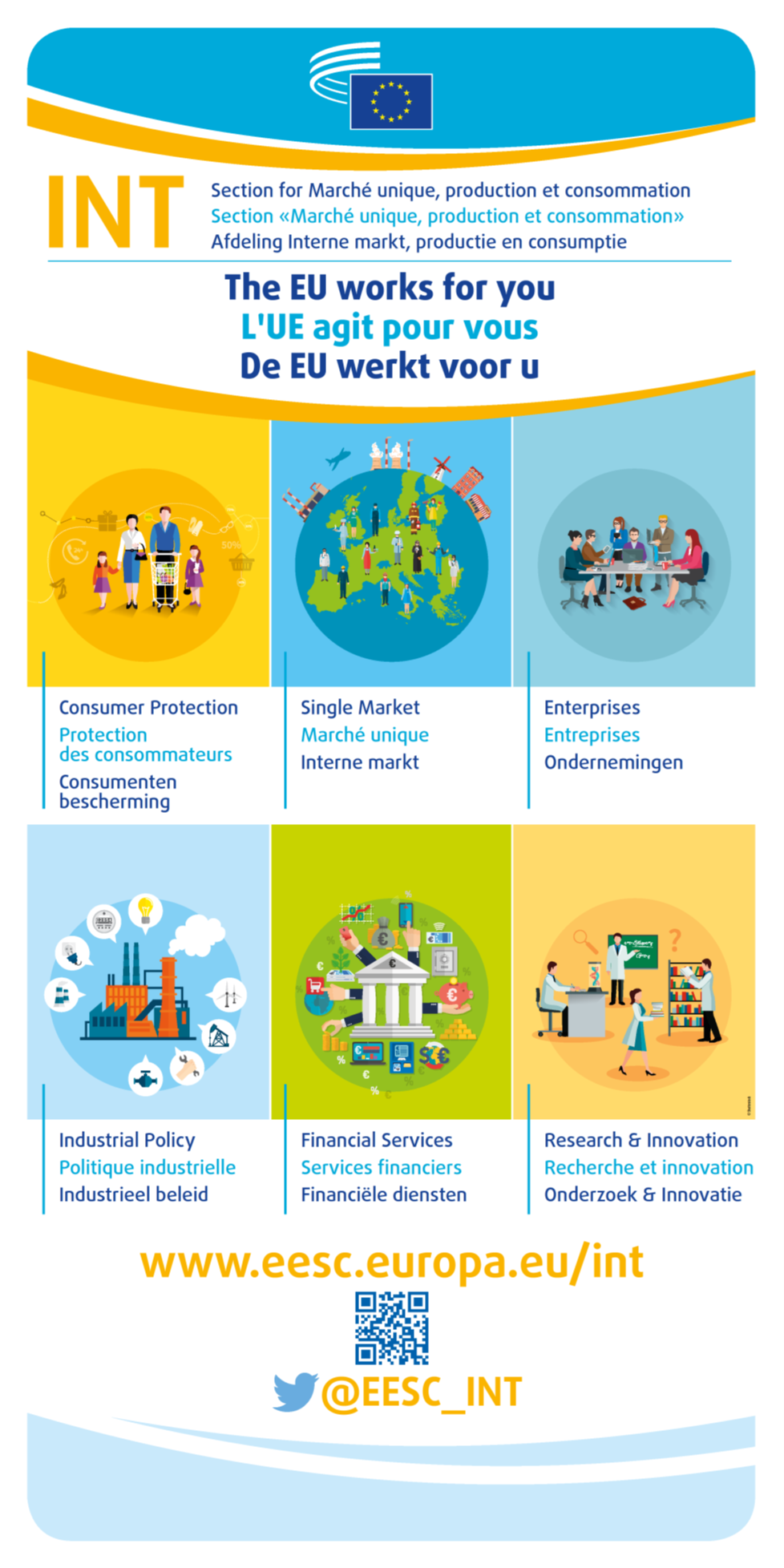 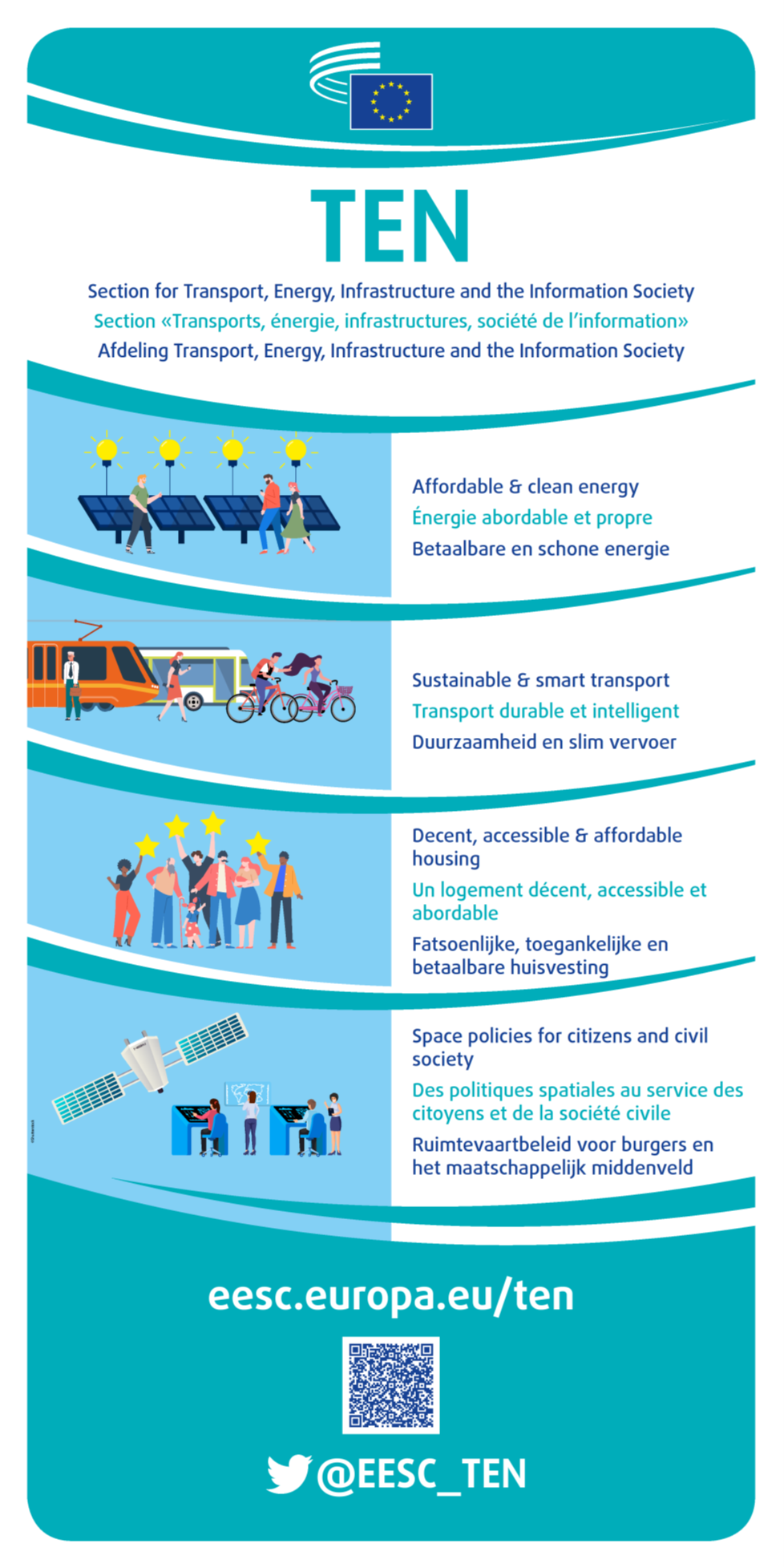 Vienotais tirgus, ražošana un patēriņš
Transports, enerģētika, infrastruktūra un informācijas sabiedrība
ECO
INT
TEN
SOC
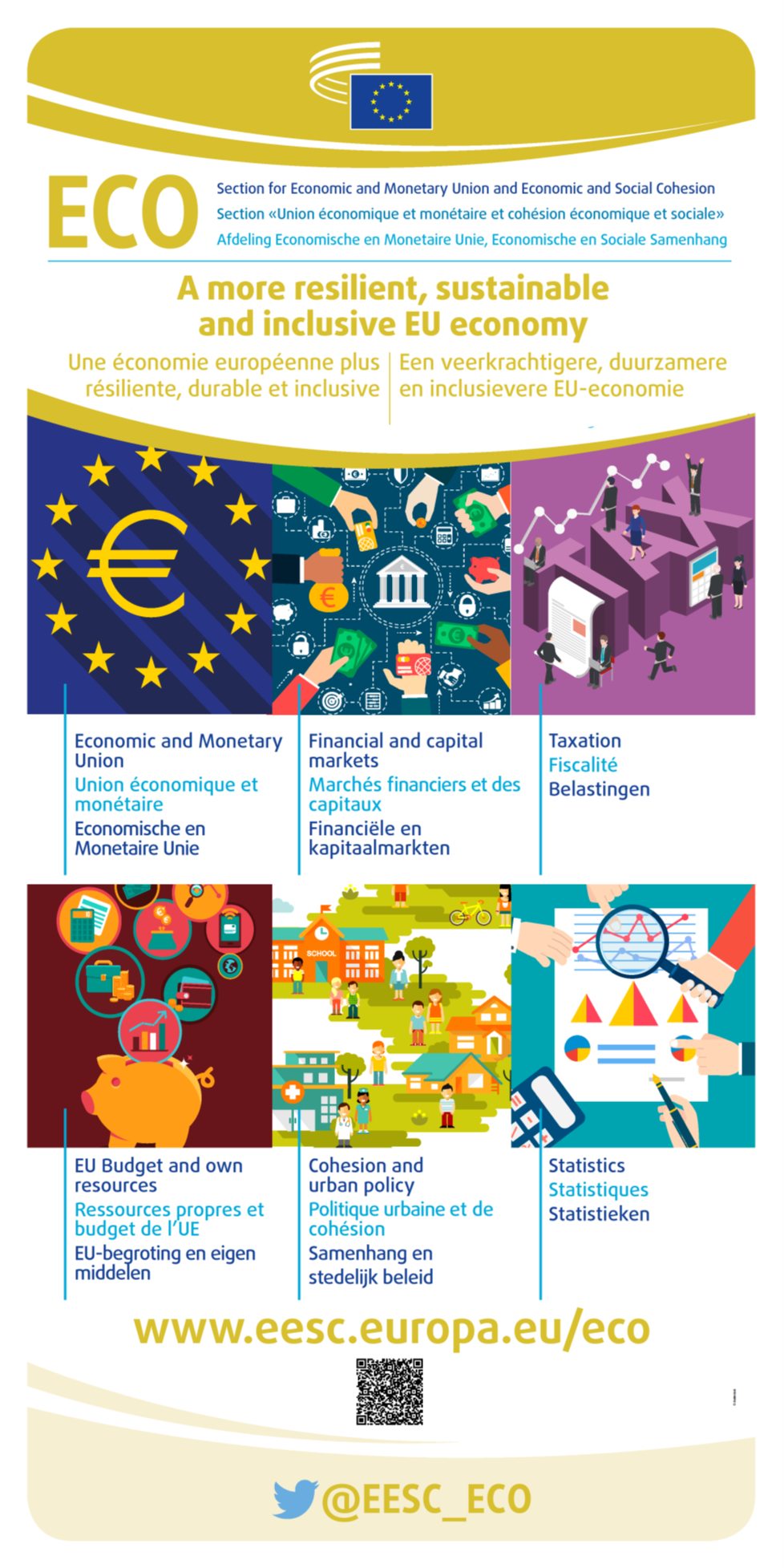 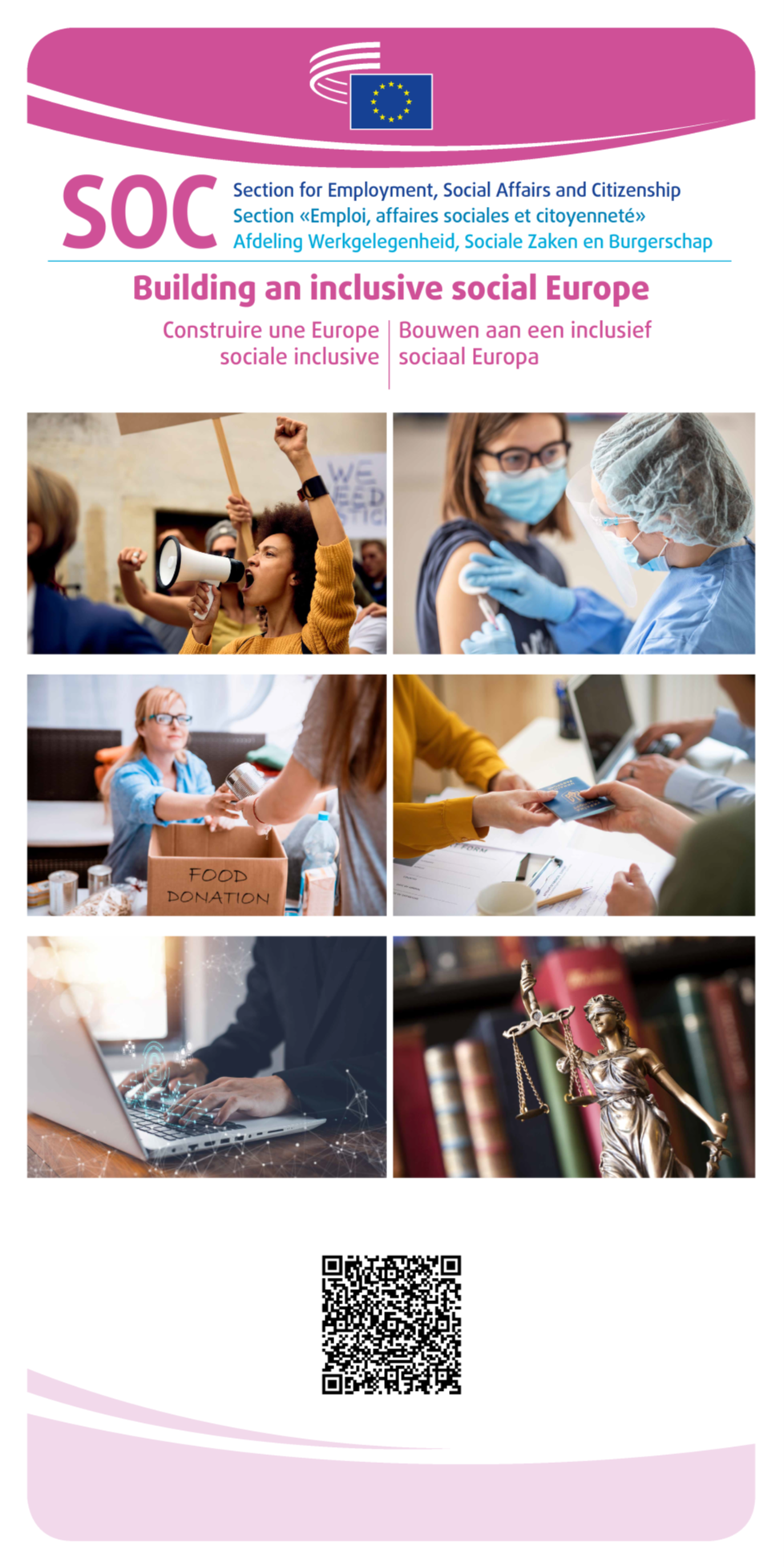 Ekonomikas un monetārā savienība, ekonomiskā un sociālā kohēzija
Nodarbinātība, sociālās lietas un pilsoniskums
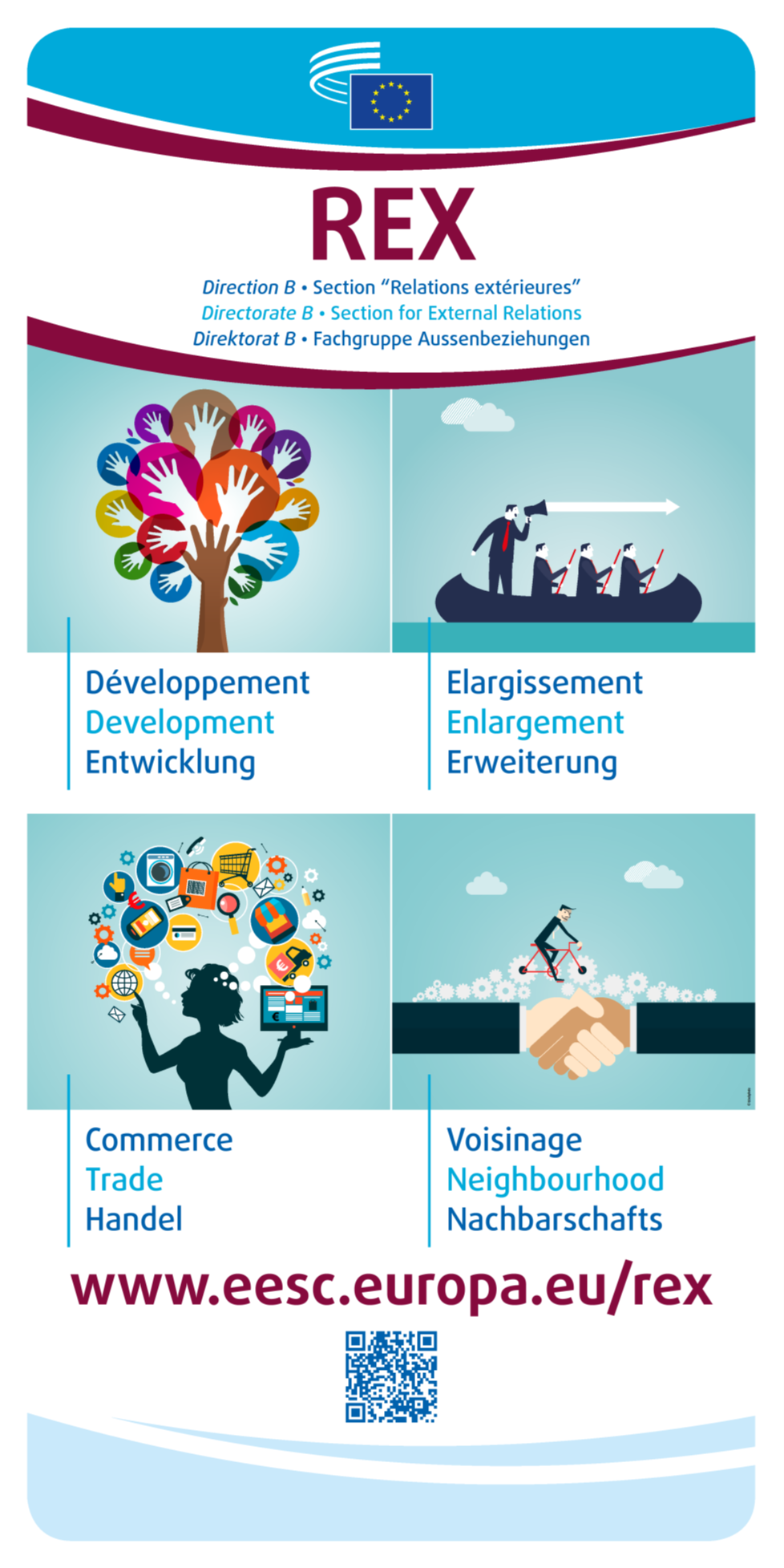 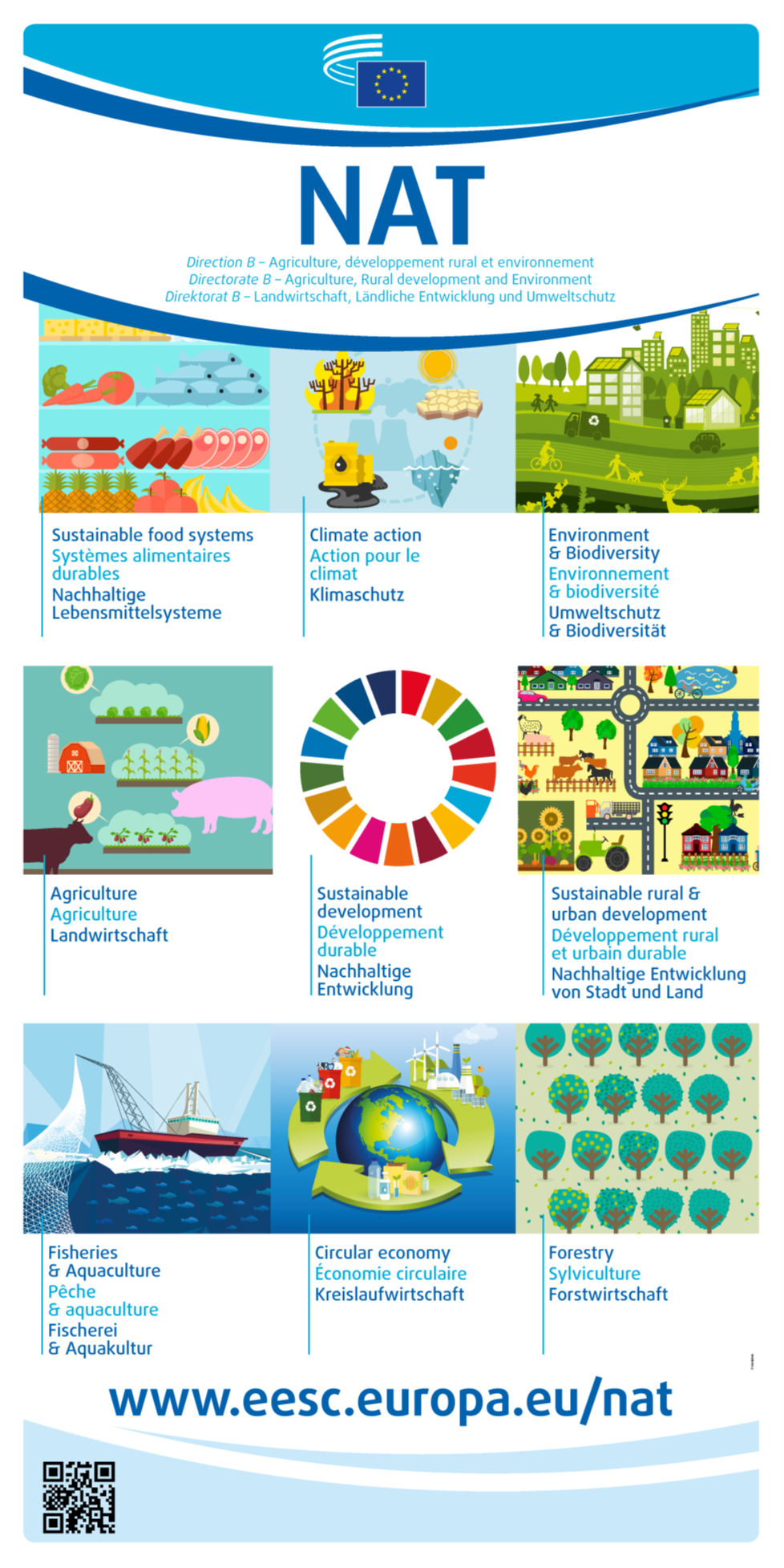 Lauksaimniecība, lauku attīstība un vide
Ārējās attiecības
CITAS STRUKTŪRVIENĪBAS
ESG
DSMO
FRRL
LMO
SDO
EESC Youth Group
Vadoša loma aicinājumā izstrādāt ES ūdens resursu stratēģiju
Nodrošināt, ka tirdzniecības nolīgumi sniedz labumu visām sabiedrības grupām
Aicinājums izstrādāt ES rīcībasplānu reto slimību jomā
NESENIE VEIKSMES STĀSTI
Droša piekļuve sociālajiem mājokļiem par pieņemamu cenu ikvienam
EESK 2023. gadā nāca klajā ar ES zilo kursu – pirmo nozīmīgo aicinājumu izstrādāt vienotu ES ūdens resursu politiku. EESK 2023. gadā nāca klajā ar ES zilo kursu – pirmo nozīmīgo aicinājumu izstrādāt vienotu ES ūdens resursu politiku.
EESK prasības iekļautas 2024. gada marta Ljēžas deklarācijā, kas tika pieņemta Eiropas Mājokļu ministru konferencē Padomes Beļģijas prezidentūras laikā.
Eiropas Komisija ir iecēlusi EESK par visu ES vietējo konsultantu grupu (VKG) sekretariātu, ko vada galvenā koordinatore Tanja Buzek.
Repair Tiesības uz remontējamību – ES patērētāju aizsardzības politikas centrā
Nodrošināt tiesības uz enerģiju par pieņemamu cenu ikvienam
Ar virkni ieteikumu un konferenču EESK ir centusies nodrošināt, lai nākamajā Komisijas darba programmā tiktu iekļauts ES rīcības plāns reto slimību jomā.
EESK ieteikums izveidot Eiropas nabadzības novērošanas centru ir panācis, ka Eiropas Komisija izveido Enerģētiskās nabadzības konsultāciju centru (EPAH).
2023. gadā Komisija jaunajā Patērētāju tiesību aizsardzības programmā nāca klajā ar leģislatīvu priekšlikumu “Tiesības uz remontējamību”, lai novērstu šķēršļus, kas patērētājus attur no produktu remonta.
Obligāti apspriesties ar pilsonisko sabiedrību par nepieciešamajām ekonomikas reformām
Virzīt ilgtspējas nākotni ar Eiropas aprites ekonomikas jautājumos ieinteresēto personu platformu
Priekšzīme ceļā uz taisnīgu pārkārtošanos
Jauniešu iesaiste ES lēmumu pieņemšanā
... un daudzi citi!
Pārtikas politikas celšana ES galdā
NESENIE VEIKSMES STĀSTI
2024. gadā EESK pieņēma ieteikumus par kopējo lauksaimniecības politiku laikposmam pēc 2027. gada, mudinot panākt ilgtspējīgākus pārtikas variantus, kas būtu gan pieejami ES patērētājiem, gan cenas ziņā pieņemami sociāli neaizsargātām grupām.
2023. gadā Eiropas Komisija nāca klajā ar priekšlikumu reformēt ES ekonomikas pārvaldības sistēmu, lai risinātu mūsdienu ekonomikas problēmas. EESK sniedza nozīmīgus ieteikumus, kas būtiski ietekmēja galīgo tiesību aktu kopumu.
2023. gadā EESK ad hoc grupa ANO Vispārējās konvencijas par klimata pārmaiņām (UNFCCC) jautājumos sniedza devumu Taisnīgas pārkārtošanās darba programmā, tieši ietekmējot ES dalībvalstu un Komisijas nostāju.
2022. gadā EESK kļuva par pirmo ES iestādi, kas apņēmās ieviest ES jauniešu testu – novatorisku instrumentu jauniešu līdzdalības integrēšanai politikas veidošanā.
Jaunākos sasniegumus skatiet eesc.europa.eu
2017. gadā partnerībā ar Eiropas Komisiju EESK izveidoja Eiropas aprites ekonomikas jautājumos ieinteresēto personu platformu.
DAUDZVALODĪBA KOMITEJĀ
ES devīze “Vienoti dažādībā” uzskatāmi izpaužas kā daudzvalodība EESK iekšienē.
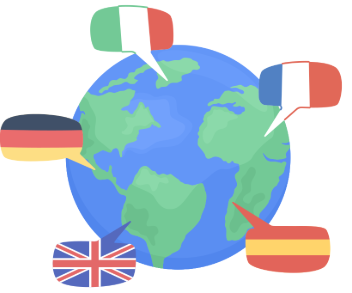 Mēs augstu vērtējam un aktīvisekmējam visu 24ES oficiālo valodu lietojumu 
Lai to veicinātu, EESK locekļiemir tiesības strādātsavā dzimtajā valodāgan mutiski, gan rakstiski.
Visi EESK atzinumi, oficiāliedokumenti un vairums digitālāsatura tiek darītspieejams visāsvalodās, pateicoties mūsuTulkošanas direkcijasveiktajam darbam.
VAI JUMS IR JAUTĀJUMI?
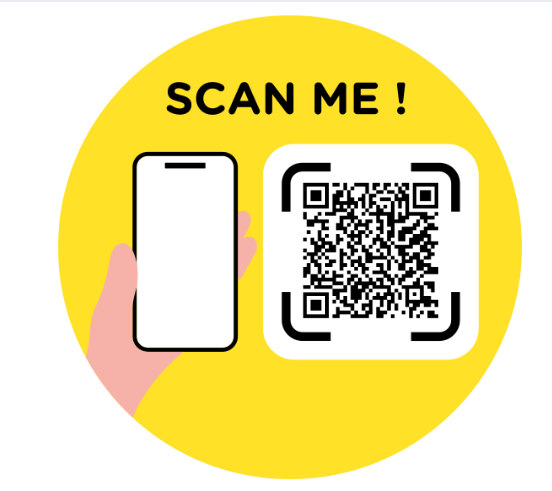 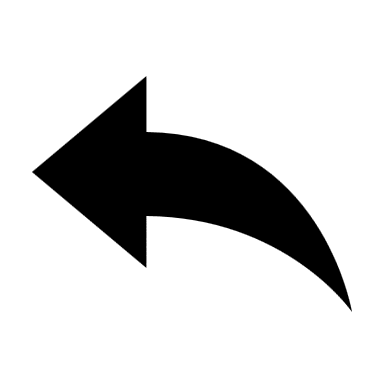 Noskenējiet QR kodu uz vērtēšanas veidlapu
Vēlaties sazināties? Rakstiet mums e-pastu: visitEESC@eesc.europa.eu
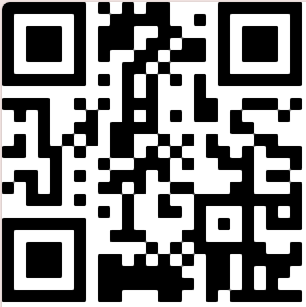 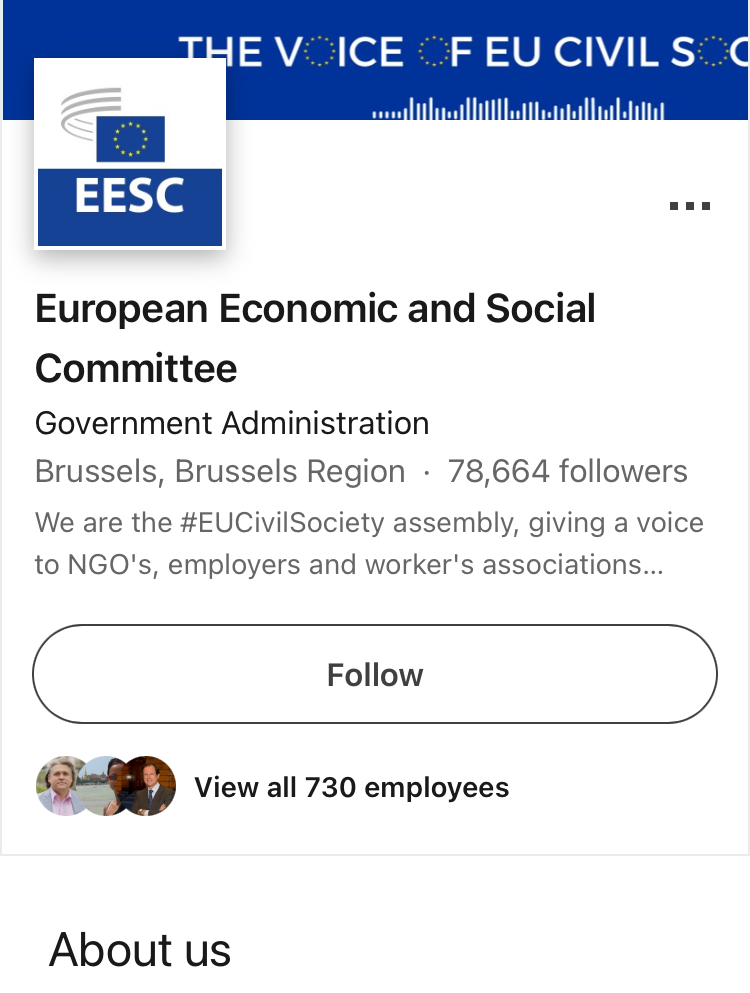 Lai zinātu vairāk, sekojiet mums:
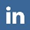 European Economic and Social Committee
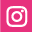 @eu_civilsociety
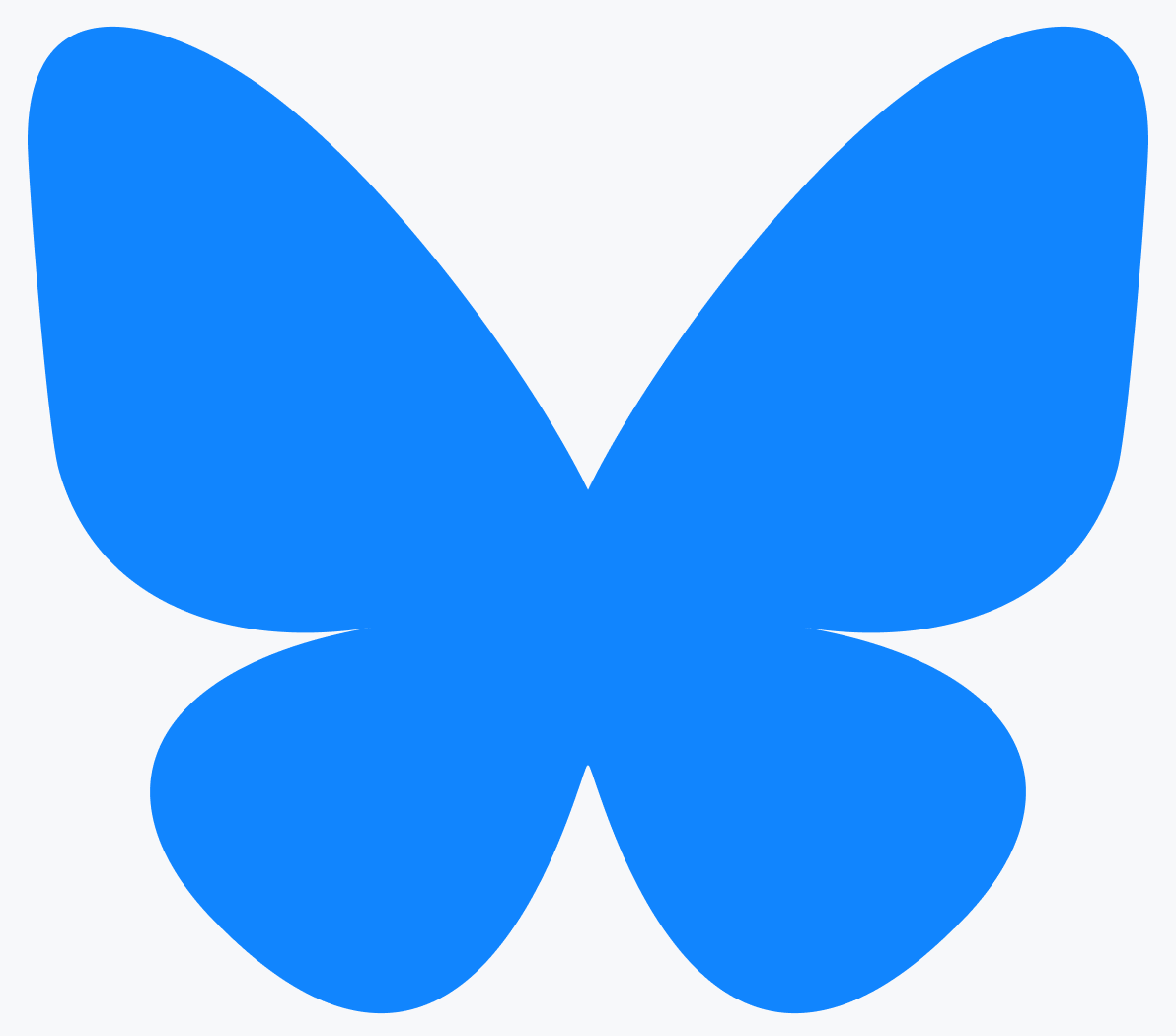 @eesc.bsky.social
EESC - European Economic and Social Committee
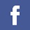 Sekojiet līdzi informācijai!
@EU_EESC
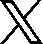 @EurEcoSocCommittee
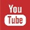 Darbs pēc atzinumu pieņemšanas
Komitejas locekļu lapa
Full list of the current EESC Members and CCMI delegates
Saistībā ar EESK atzinumiem veiktie pasākumi
Pielikums:  papildu informācija
Plenārsesijas
EESK atzinumi
Kā sekot līdzi EESK plenārsesijai
Atzinumi, kas pašlaik ir uzmanības centrā
Strādāsim kopā!
CESlink
Valstu ekonomikas un sociālo lietu padomju tiešsaistes kopiena
Divreiz gadā EESK piedāvā apmaksātu 5 mēnešu stažēšanos dažādās jomās.
Atzinuma dzīves cikls
Ko manā labā dara Eiropa
Kā top EESK atzinumi (video)
ES darbību ietekme iedzīvotāju ikdienā
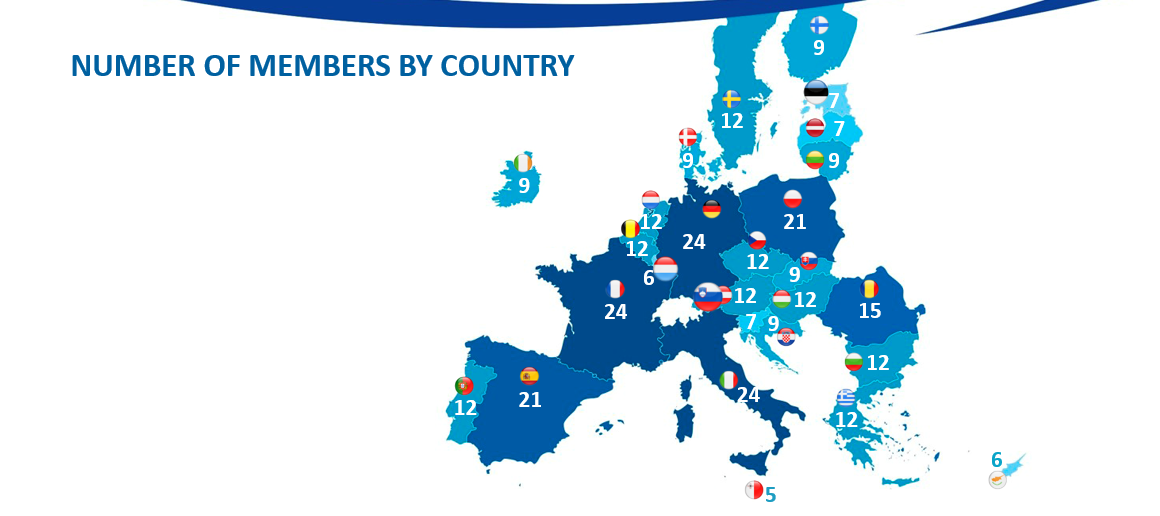 LOCEKĻI PA VALSTĪM
Tāpat kā citās Eiropas iestādēs, arī Komitejas ģeogrāfiskā pārstāvība ir proporcionāla: tas nozīmē, ka valstis ar lielāku iedzīvotāju skaitu pārstāv lielāks skaits locekļu. 

Tāpēc Francijai, Vācijai un Itālijai ir visvairāk locekļu (24), savukārt Maltai – vismazāk (5).
DZIMUMU LĪDZSVARS
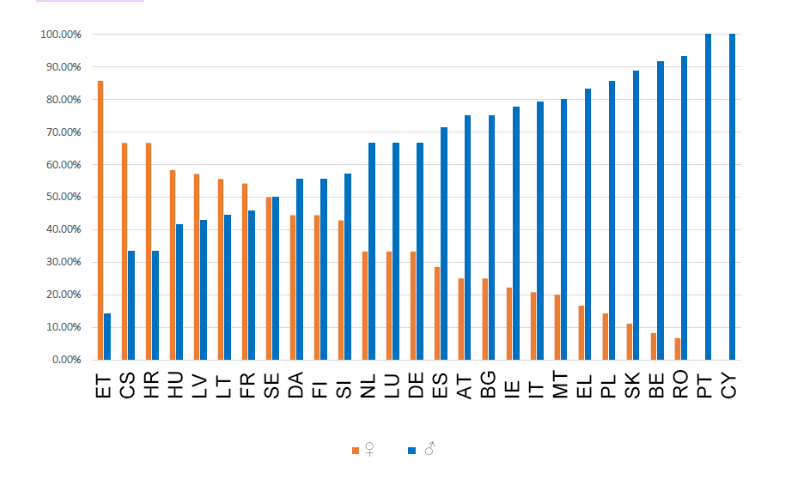 2020.–2025. gada pilnvaru termiņā EESK sastāvā ir vislielākais sieviešu skaits kopš locekļu statistiskas uzskaites sākuma 2010. gadā. 

Šobrīd Komitejā sieviešu skaita īpatsvars ir procentuāli vislielākais, kāds jebkad ir reģistrēts: 33 % salīdzinājumā ar 28 % 2015. gadā un 24,7% 2010. gadā.
KĀDAS IESPĒJAS EIROPAS SAVIENĪBA PAVER JAUNIEŠIEM?
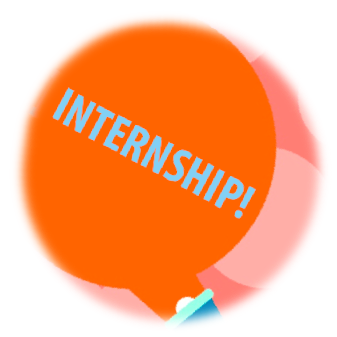 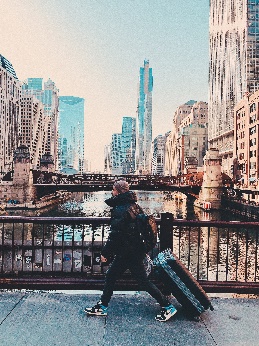 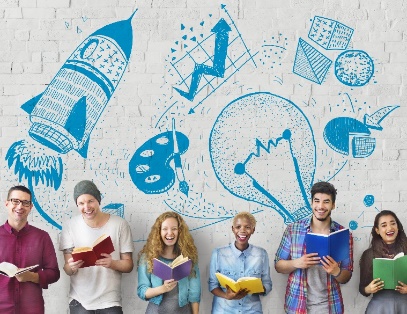 Izzināt
Vēlaties strādāt ES iestādēs vai citā ES valstī?
Katru gadu ES piedāvā apmaksātu praksi jaunajiem augstskolu absolventiem.
Izteikties
Varat piedalīties jauniešiem domātos pasākumos, piemēram, ES jaunatnes dialogā, Eiropas Parlamenta rīkotajās Eiropas Jaunatnes dienās (EYE) un pasākumā “Jūsu Eiropa, jūsu lēmumi”, kas notiek Eiropas Ekonomikas un sociālo lietu komitejā.
Izmantojiet šīs iespējas likt sevi uzklausīt!
Strādāt
Sākot no 18 gadu vecuma, varat pieteikties darbā visā Eiropas Savienībā.
EURES shēma paver iespēju veidot kontaktus ar darba devējiem visā ES, kā arī Norvēģijā un Islandē.
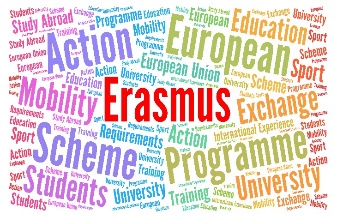 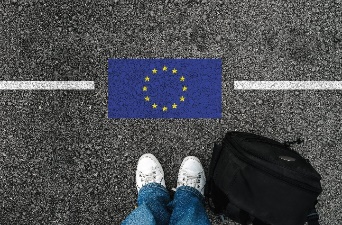 Studēt
Tev ir tiesības studēt jebkurā ES augstskolā atbilstīgi tādiem nosacījumiem, kādi noteikti attiecīgās valsts pilsoņiem.
ERASMUS programma paver tev iespējas daļu no
augstskolas studijām pavadīt ārzemēs.
Ceļot
Šengenas zona, kurā nav robežu, nodrošina 400 miljoniem ES pilsoņu brīvu pārvietošanos starp valstīm.
Piemēram, INTERRAIL vilciena biļete ļauj ceļot uz vairāk nekā 40 000 galamērķiem 30 valstīs.
EESK INICIATĪVAS JAUNATNEI
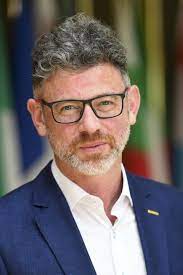 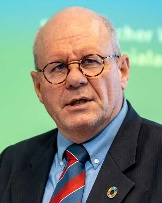 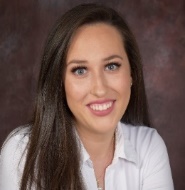 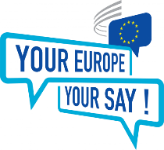 Jauniešu delegāts uz COP
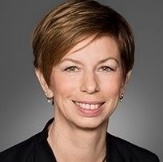 Pētījums par jauniešu līdzdalību dažādos līmeņos
Jūsu Eiropa,jūsu lēmumi
Jauniešu apaļā galda sarunas par klimatu un ilgtspēju
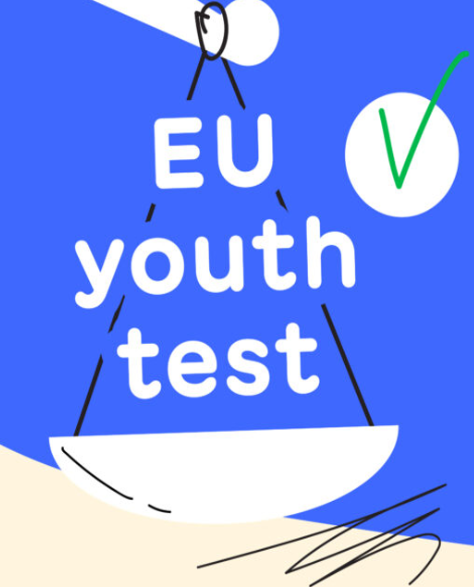 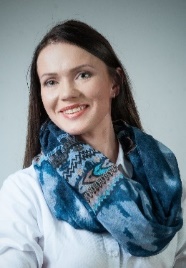 EESK Jauniešu grupa
ES jauniešu tests EESK ietvaros
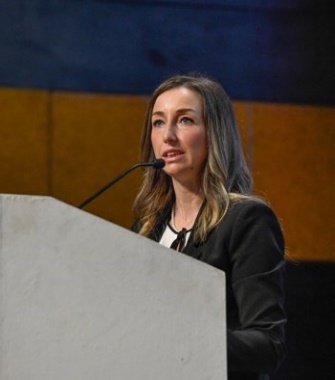 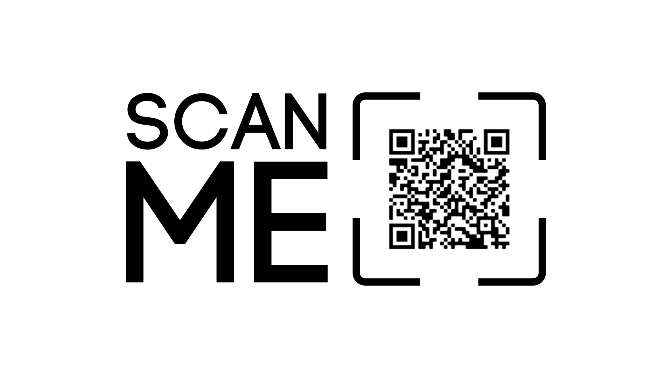 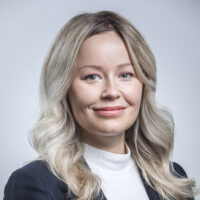 [Speaker Notes: For some years now, the EESC has been working on how to better integrate the voice of young Europeans in its work and in the EU decision-making process in a structured and meaningful way]
ES JAUNIEŠU TESTS EIROPAS EKONOMIKAS UN SOCIĀLO LIETU KOMITEJĀ
Jauniešu tests ir instruments, kas stiprinās jauniešu līdzdalību un jaunatnes iekļaušanu politikas veidošanā. Tas nozīmē, ka jaunatnes pārstāvji var iesaistīties EESK politisko ieteikumu sagatavošanā: 

    piedalīties sanāksmēs un uzklausīšanā, 
    sniegt rakstisku ieguldījumu, 
    sekot līdzi atzinuma ietekmei.
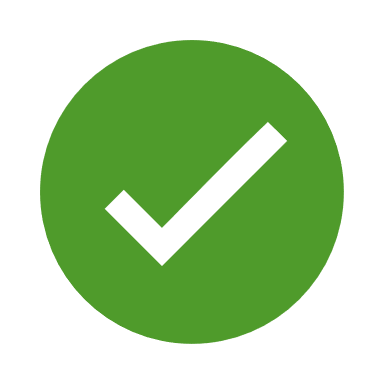 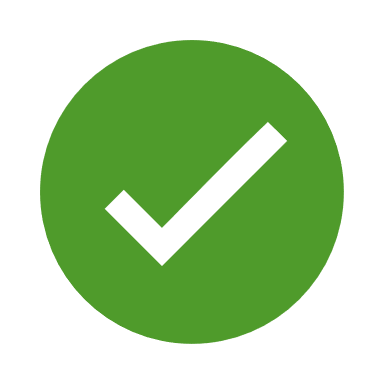 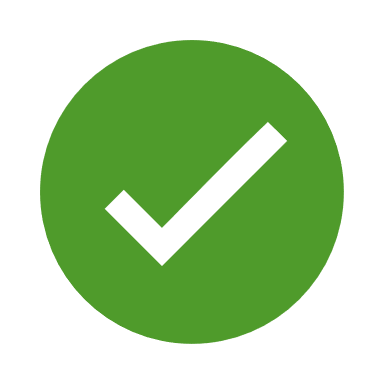 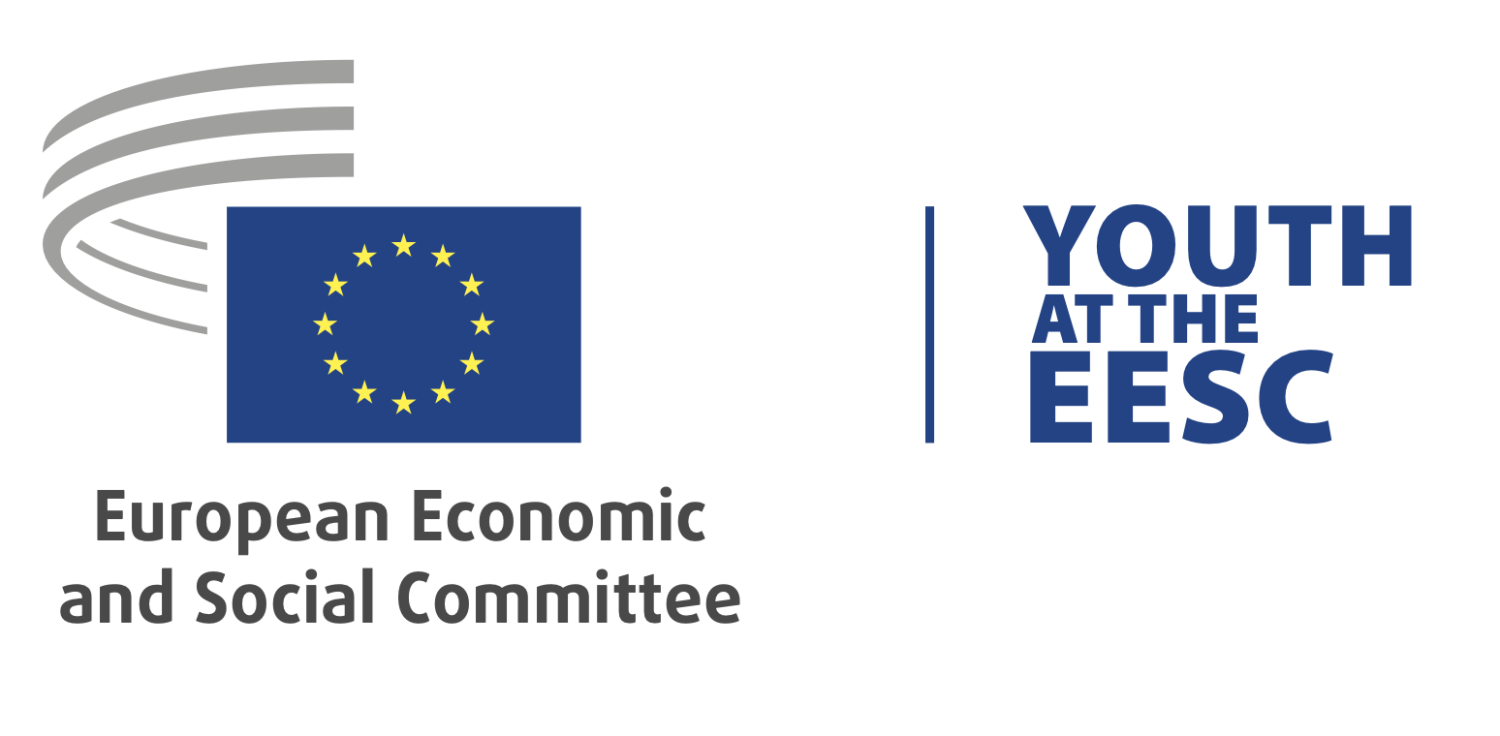 Daudzās jomās Eiropas Parlamentam, ES Padomei un Eiropas Komisijai, izstrādājot jaunus tiesību aktus par plašu jautājumu klāstu, ir juridisks pienākums konsultēties ar EESK šādās jomās:
Enerģētika
Ieguldījumi
Vide
Rūpniecība
Transports
Diskriminācijas aizliegums un Savienības pilsonība
Veselības aizsardzība un drošība
Veselības aizsardzība
Lauksaimniecība un zivsaimniecība
Izglītība, arodmācības, jaunatne un sports
Sociālā politika
Kopējais kodolenerģijas 
tirgus
Pētniecība, tehnoloģiju 
attīstība un kosmoss
Nodarbinātība
Ekonomiskā, sociālā un teritoriālā kohēzija
Eiropas komunikāciju tīkli
Kopīgi konkurences noteikumi,
nodokļi un tiesību aktu tuvināšana
Patērētāju aizsardzība
Eiropas Sociālais fonds
Personu brīva pārvietošanās un pakalpojumu un kapitāla brīva aprite
VIRSRAKSTS
TUKŠA VEIDNE
PIEVIENOT tekstu
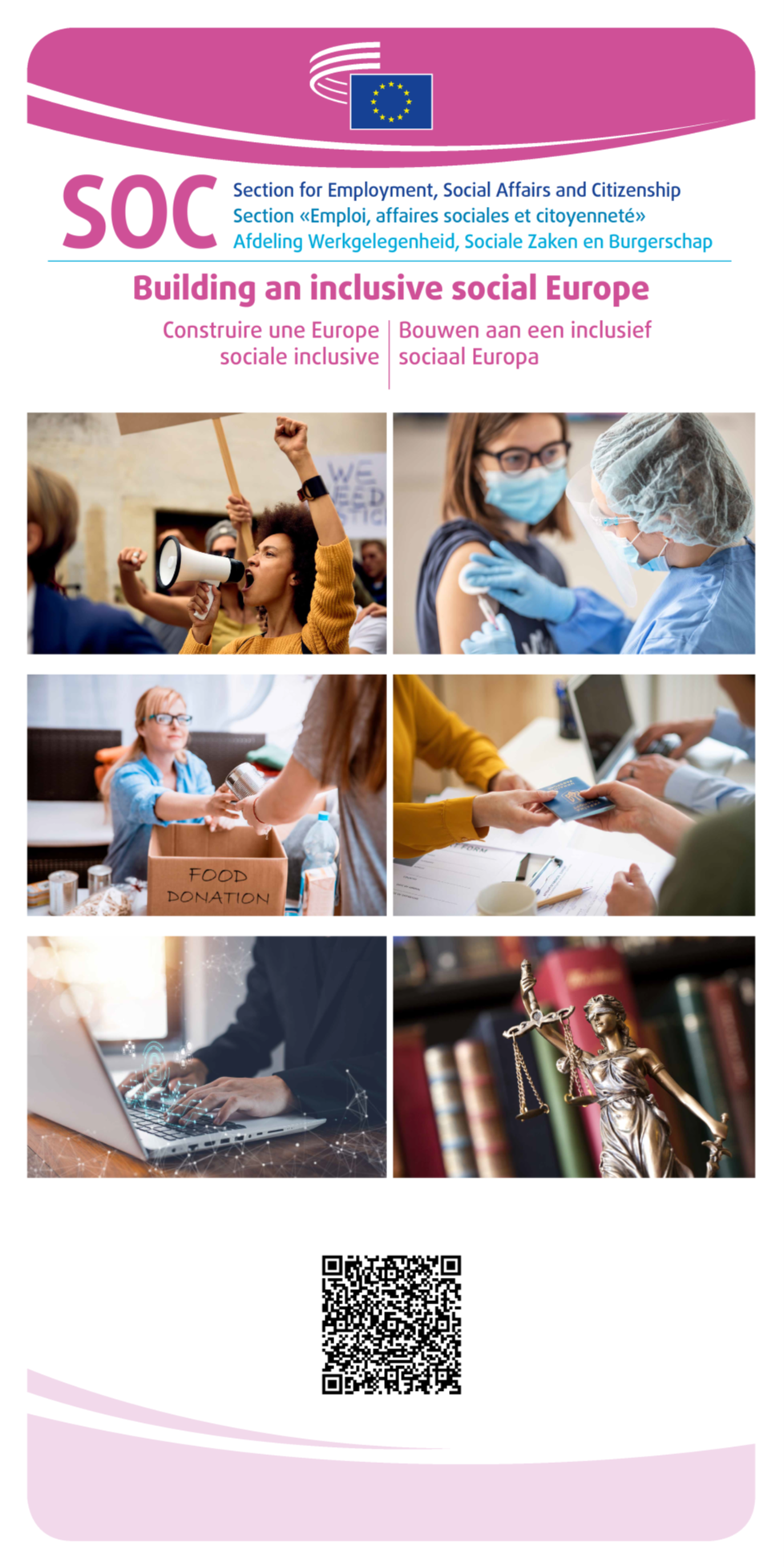 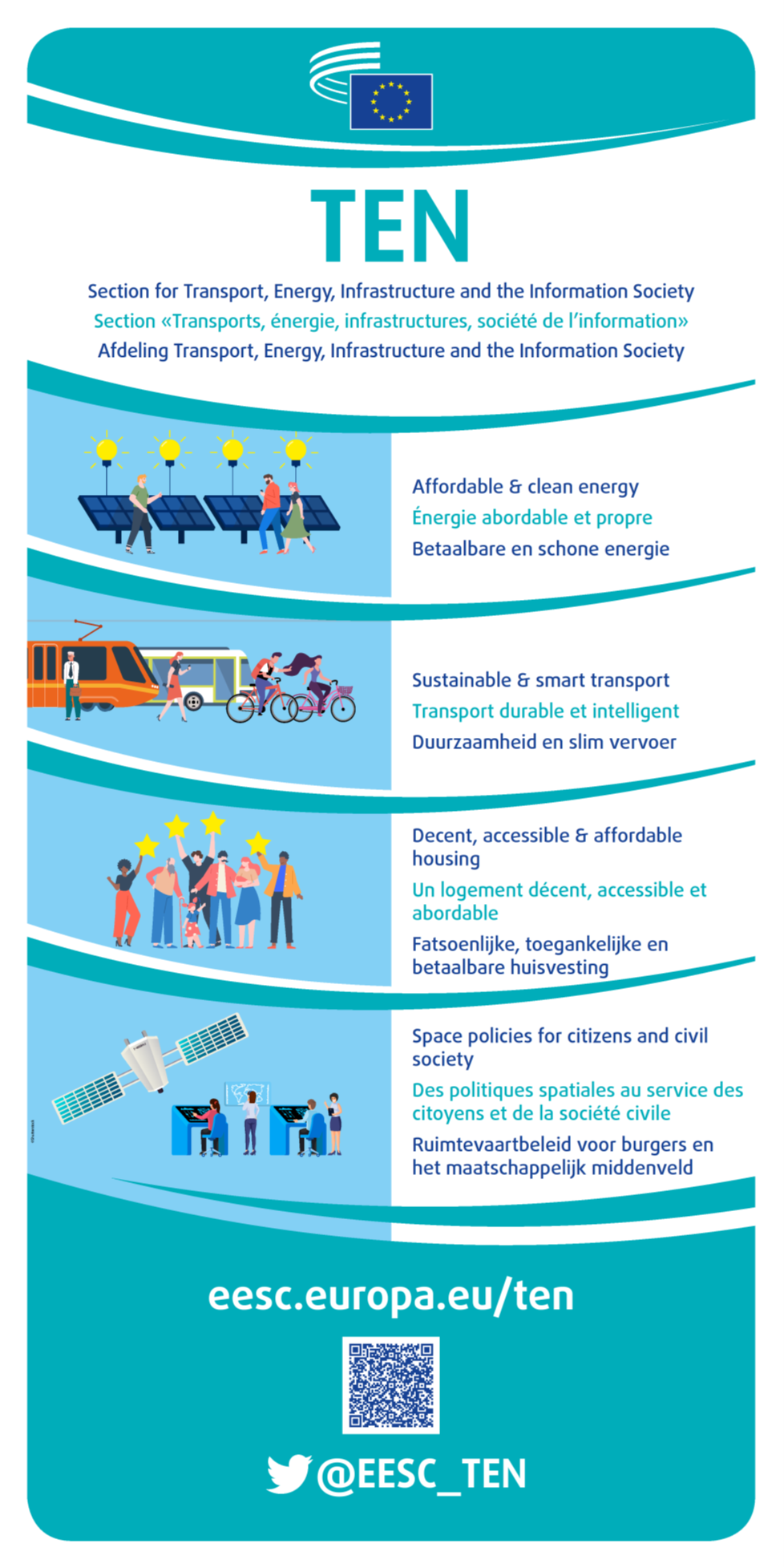 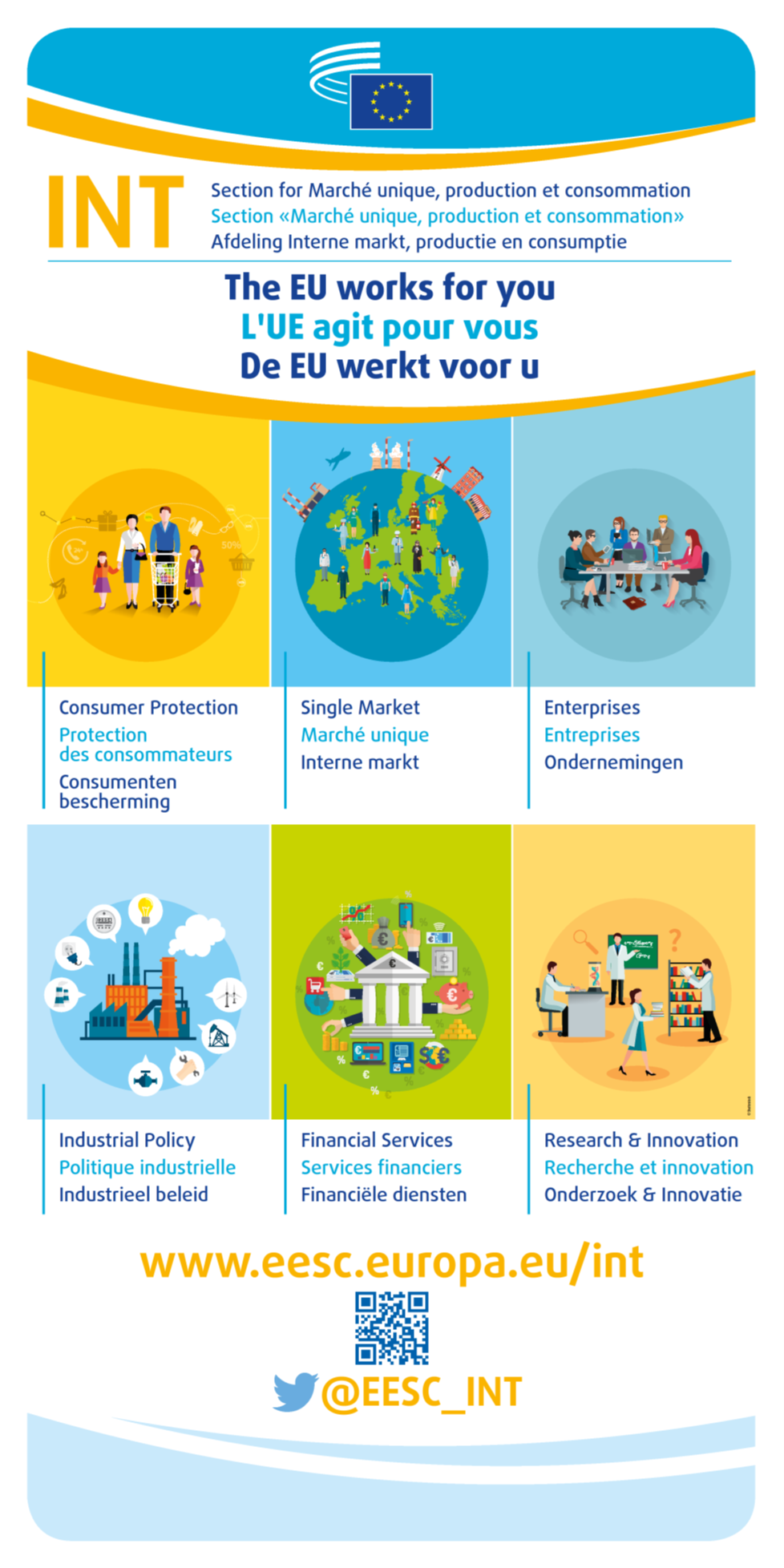 REX
SOC
NAT
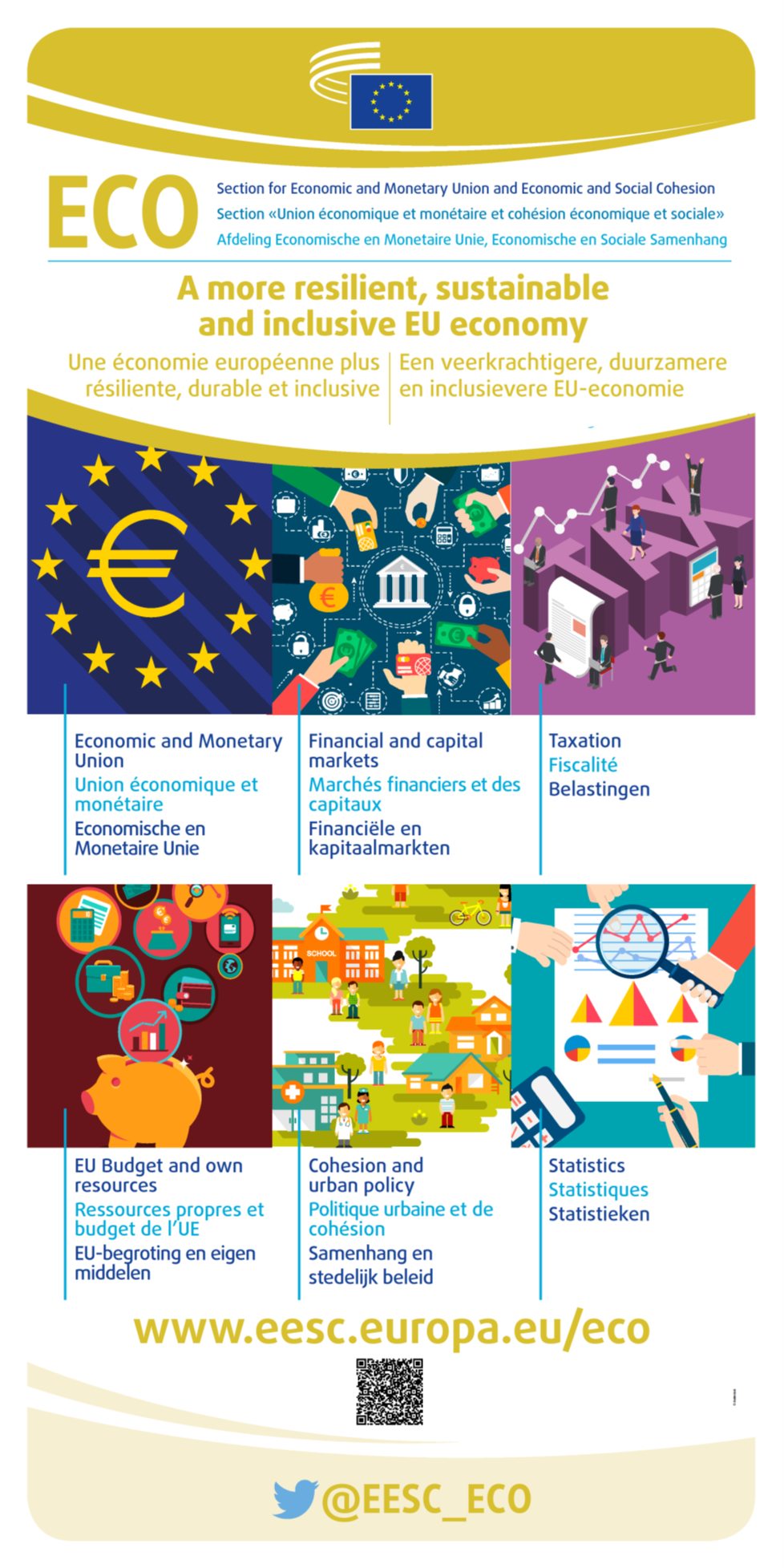 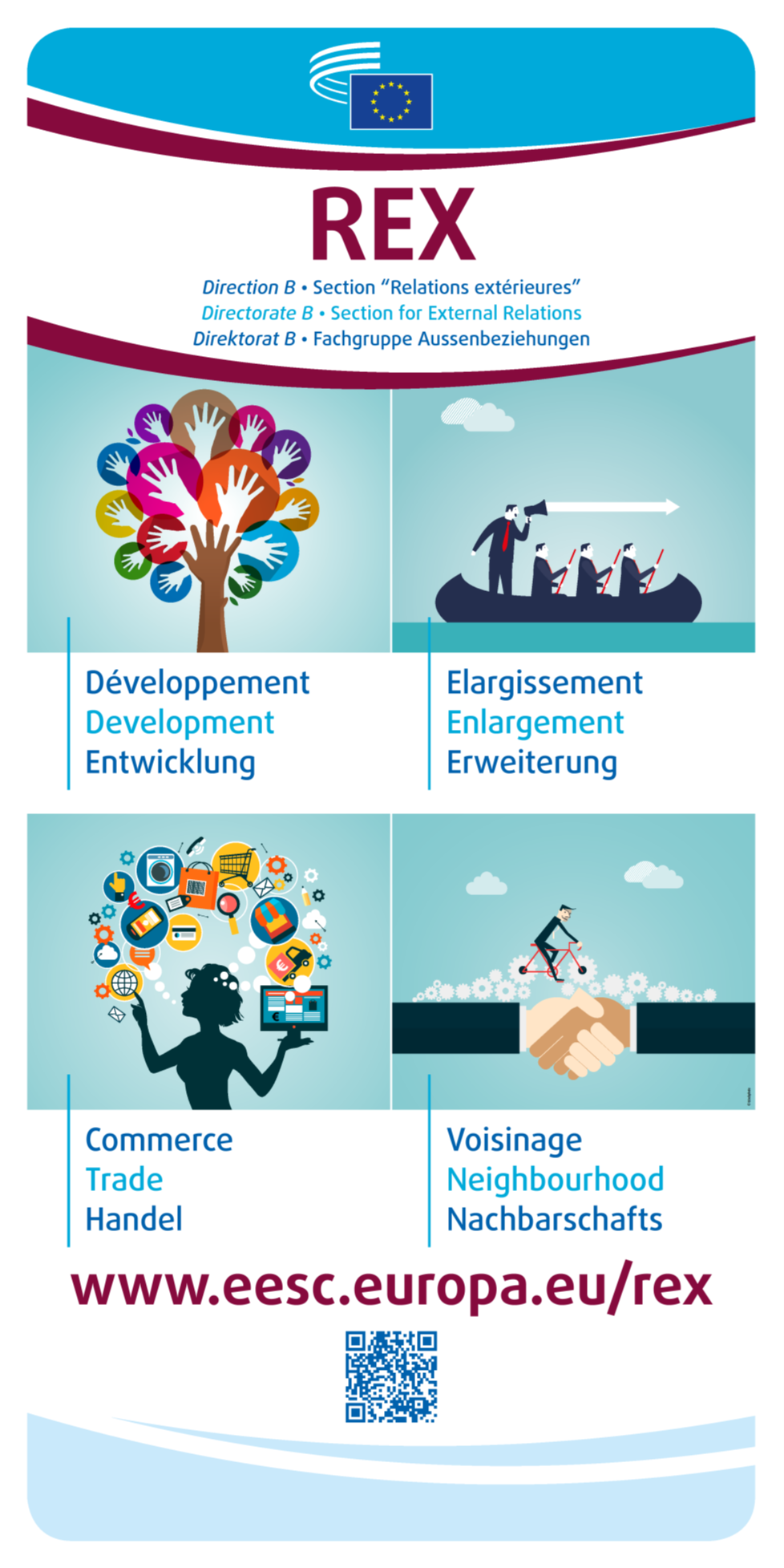 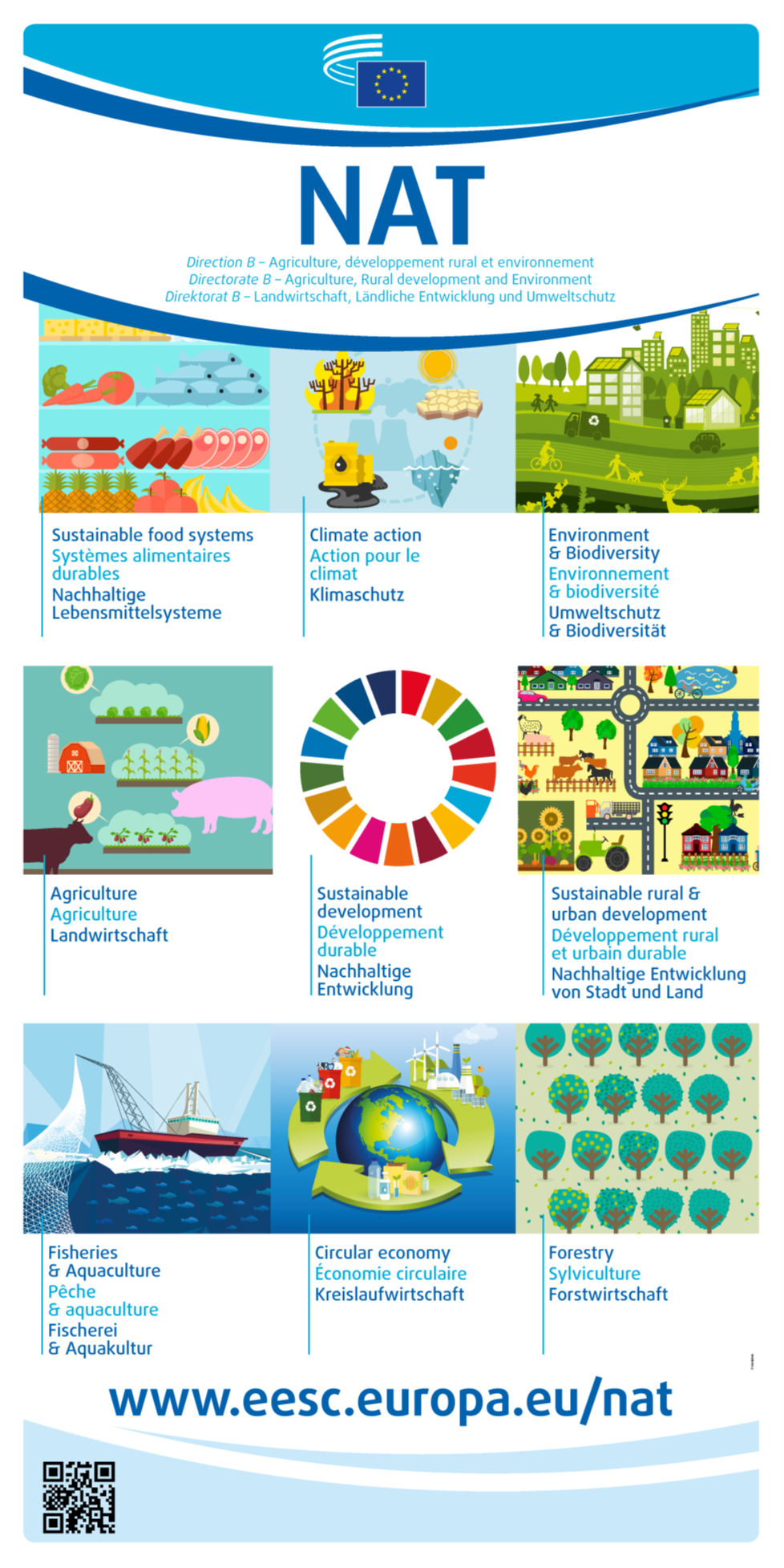 REX
SOC
NAT